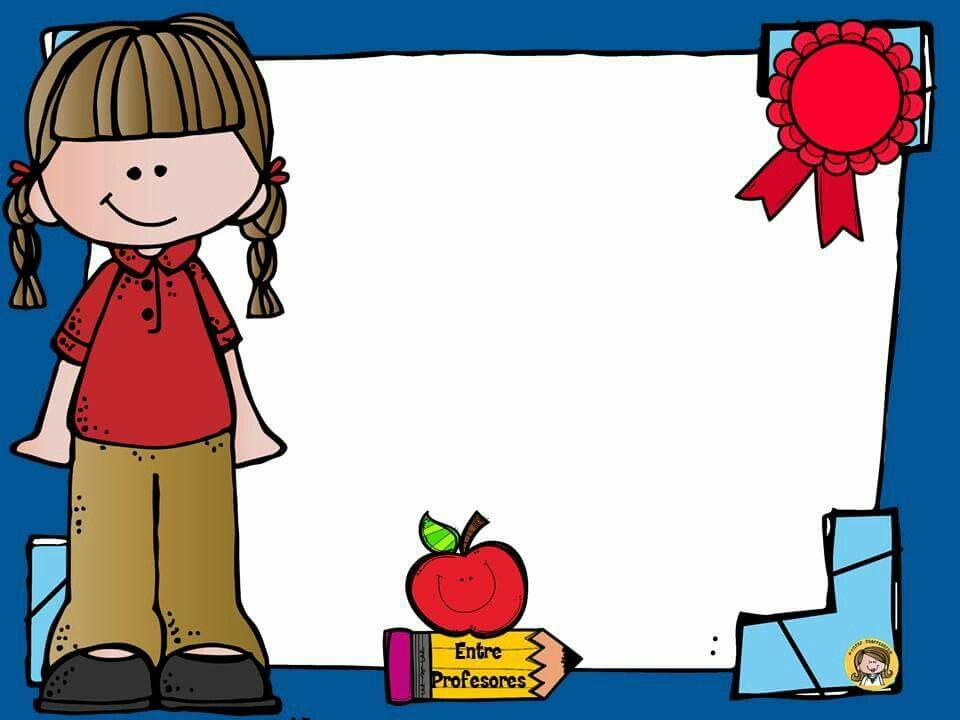 PLAN DE TRABAJO
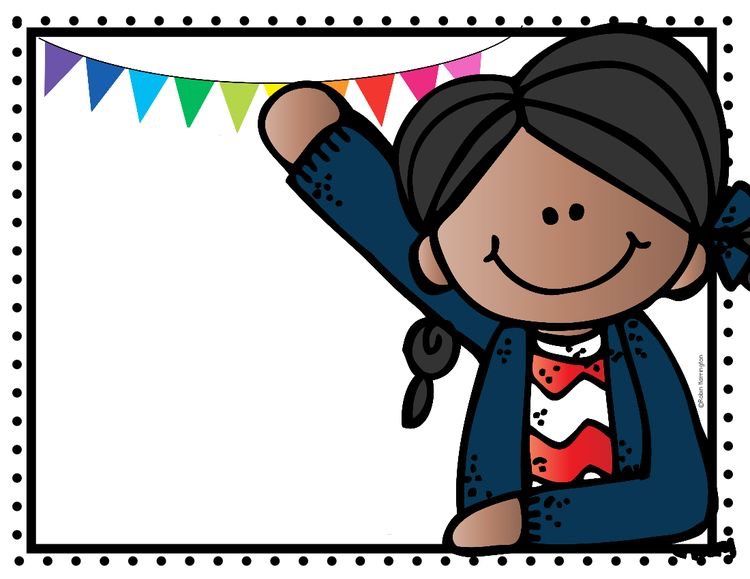 Semana del 19 al 23 de octubre
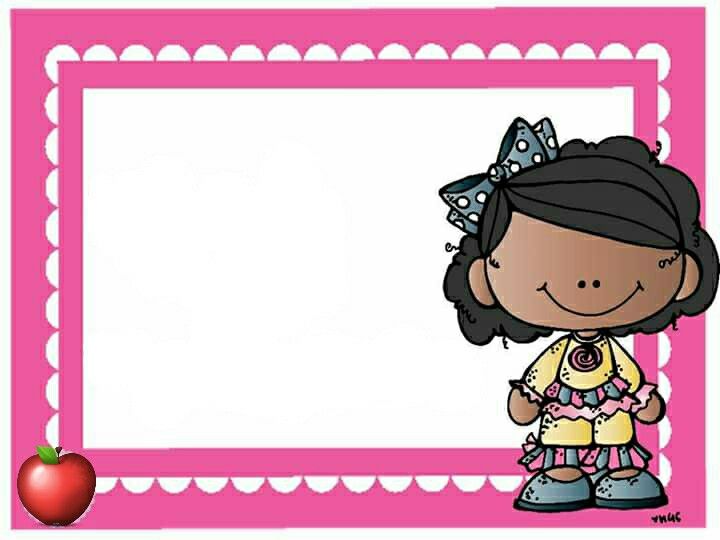 ESCUELA NORMAL DE EDUCACIÓN PREESCOLAR
Licenciatura en Educación Preescolar.
Ciclo Escolar 2020 – 2021
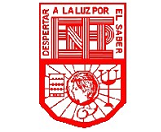 Institución de Práctica: Jagüey de Ferniza. 
Comunidad: Jagüey de Ferniza
Clave: 05KJN0194P   
Zona Escolar: 108
         Grados en el que realiza su práctica: 1º 2º 3º 
Total de niños: 14   Niños: 4 Niñas: 10
Nombre del Alumno Practicante: Zaira Vanessa Álvarez Valdez.
Grado: 4   Sección: A   Número de Lista: 1
Semana de practica del 19 al 23 de octubre.
Alumnos por grados:    
1º 1 alumna.
2º 7 alumnos
3º 6 alumnos
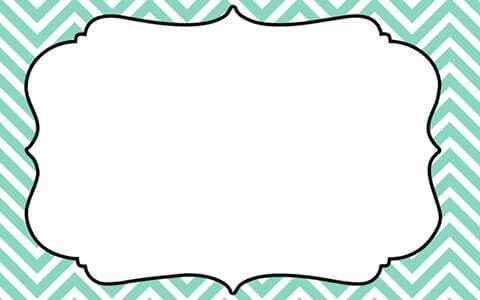 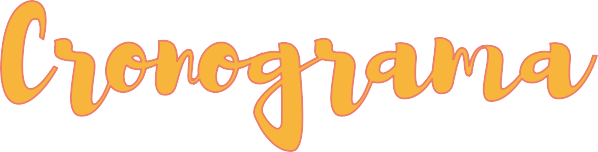 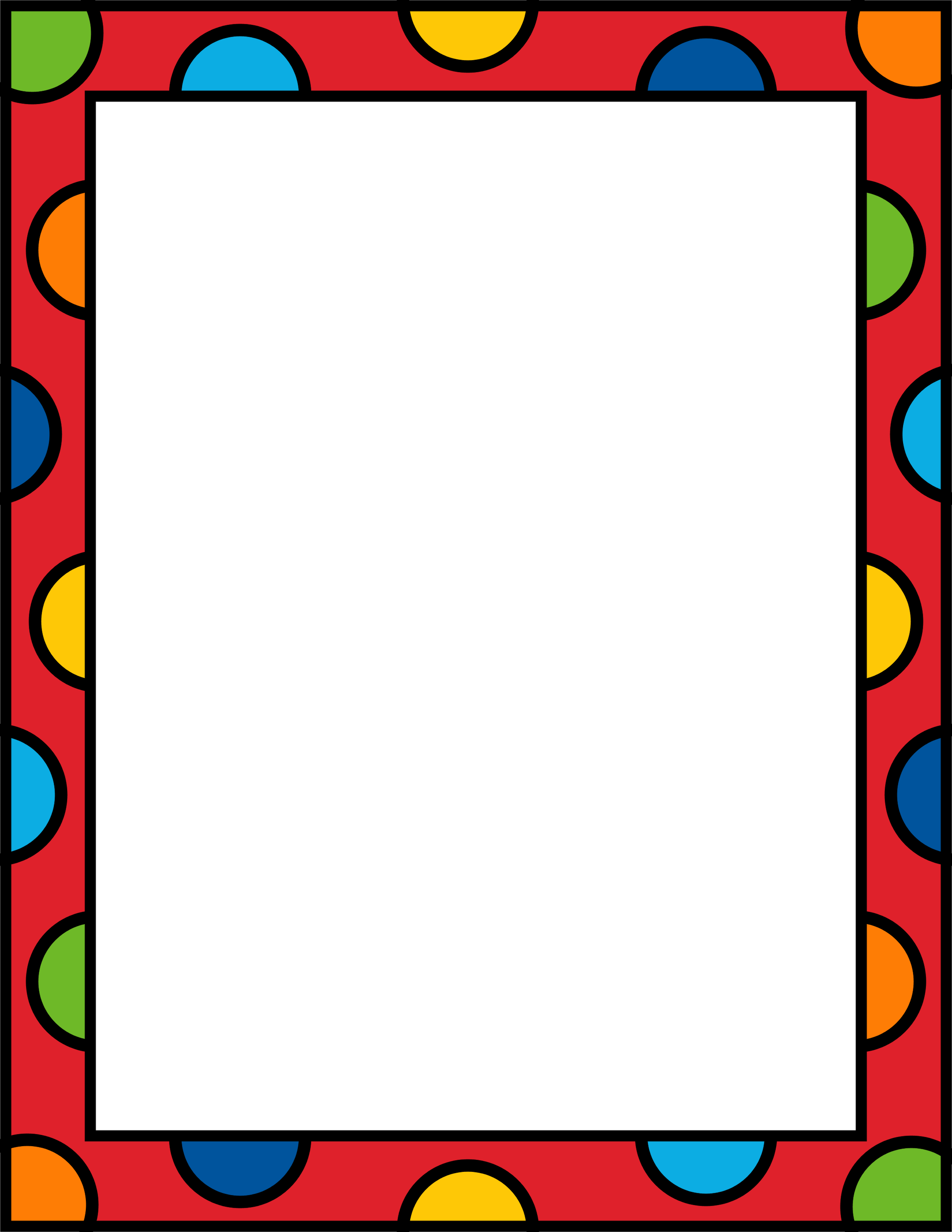 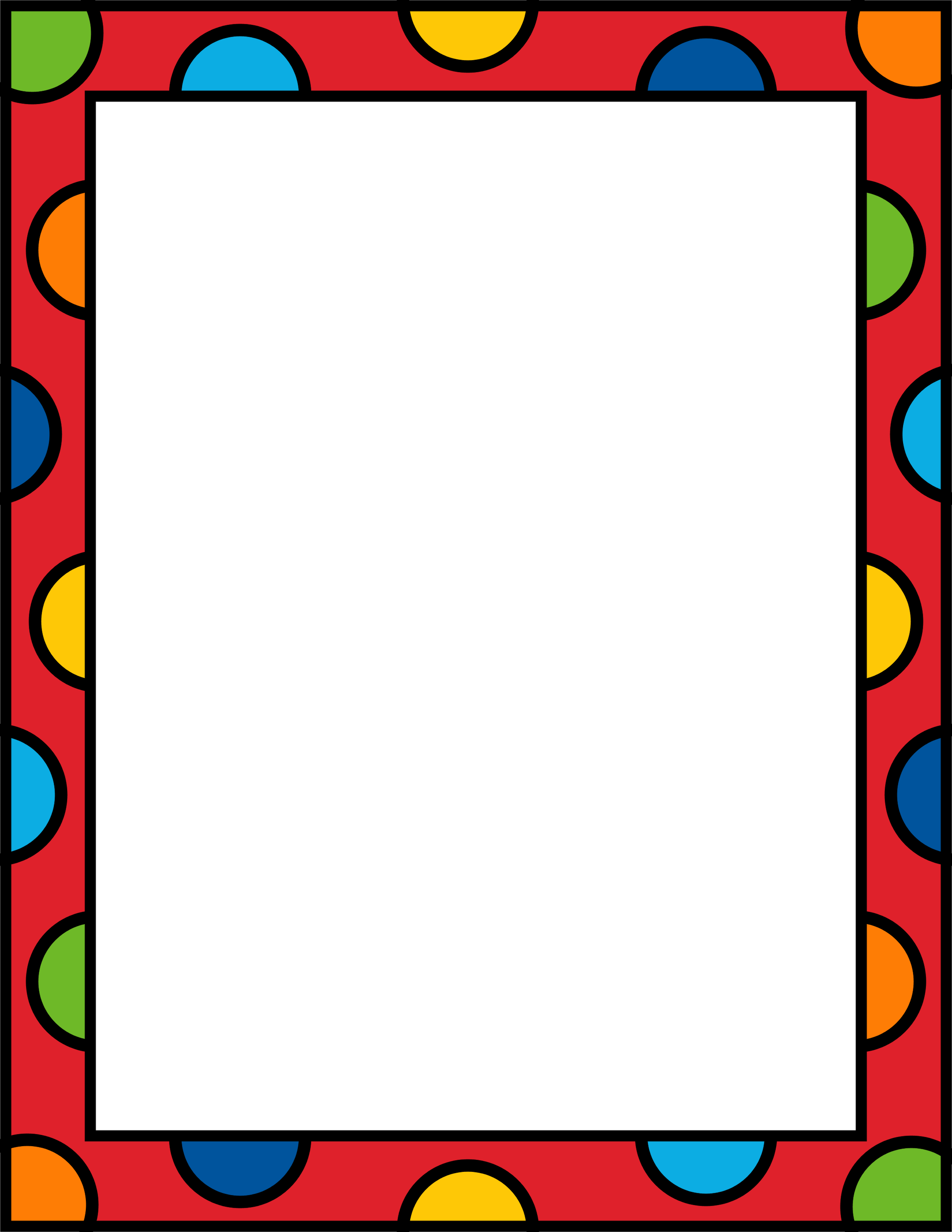 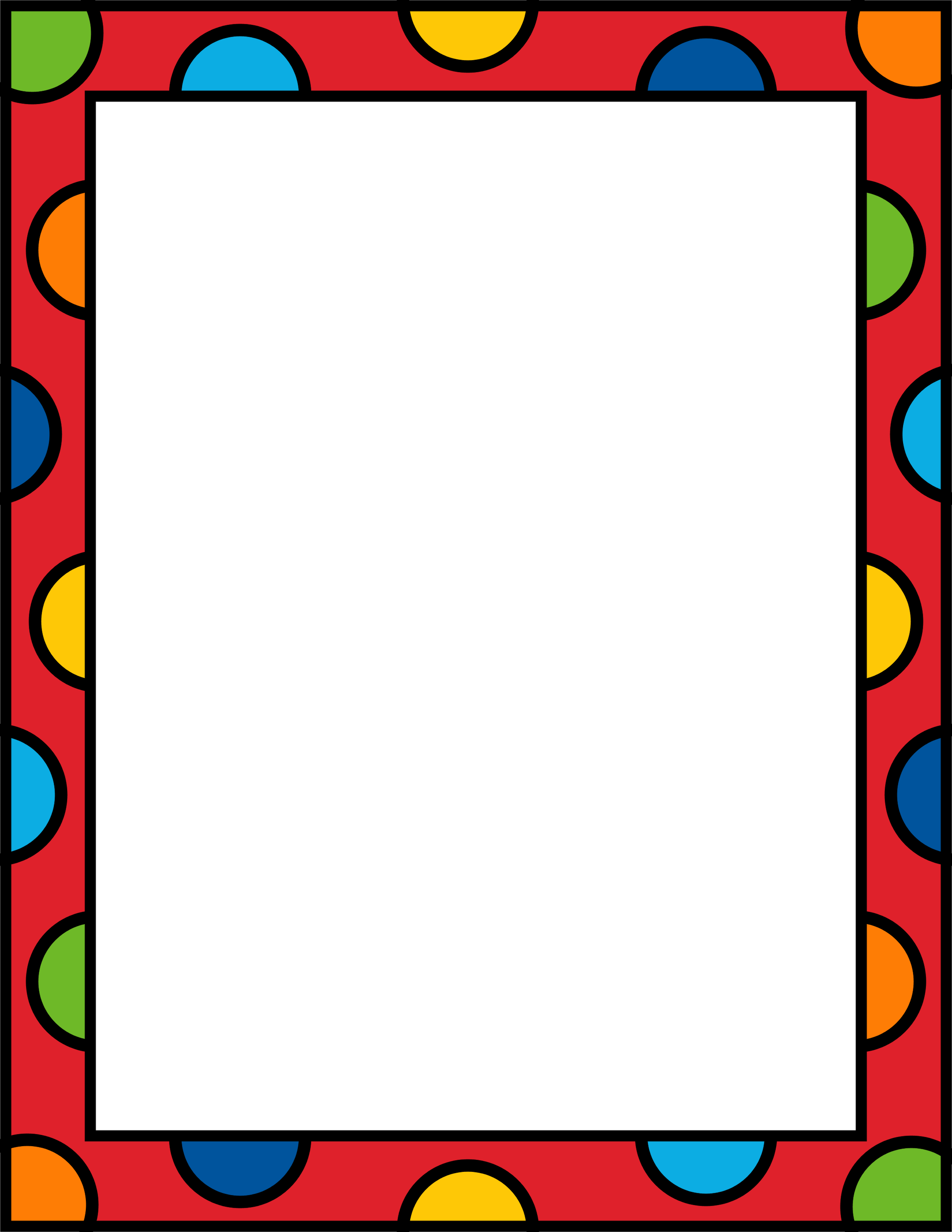 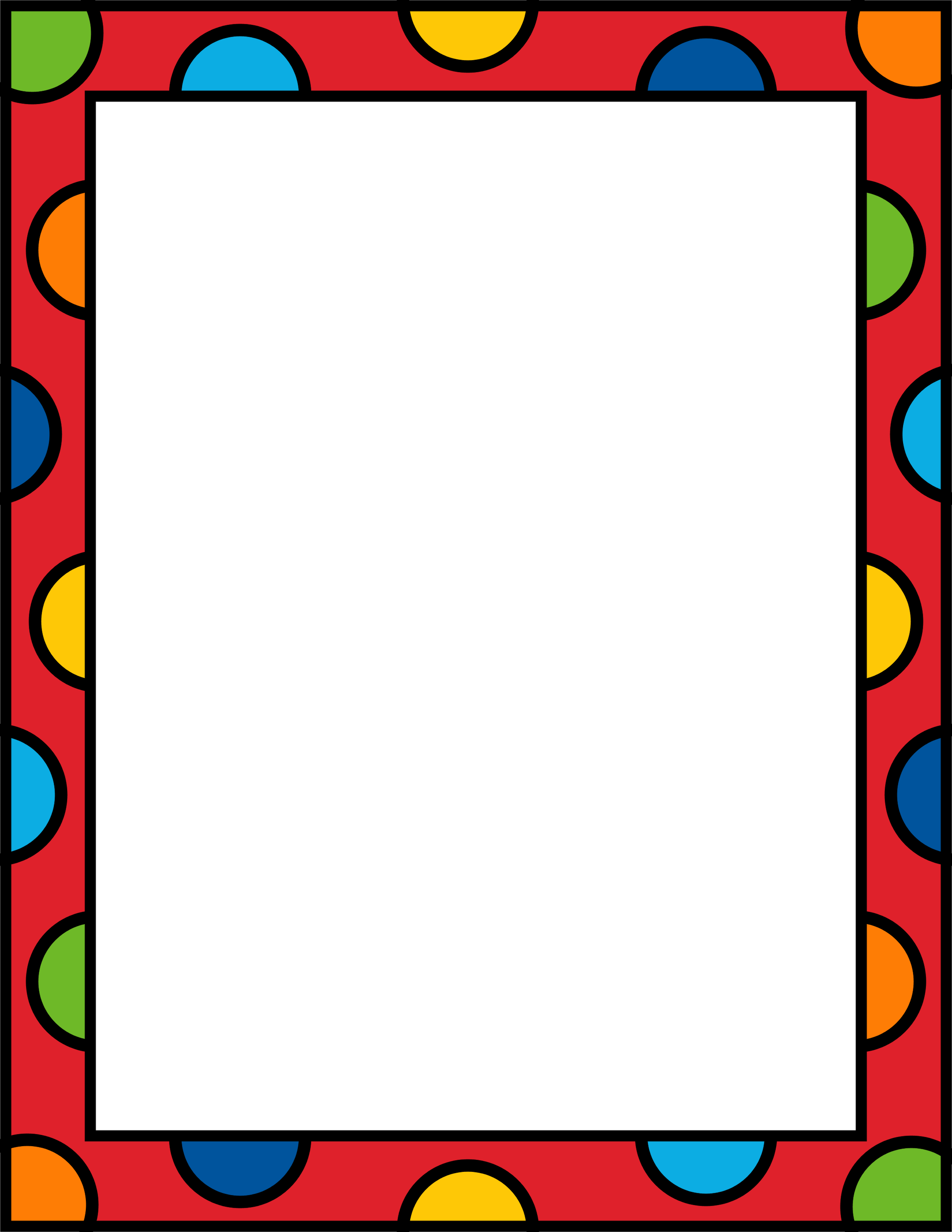 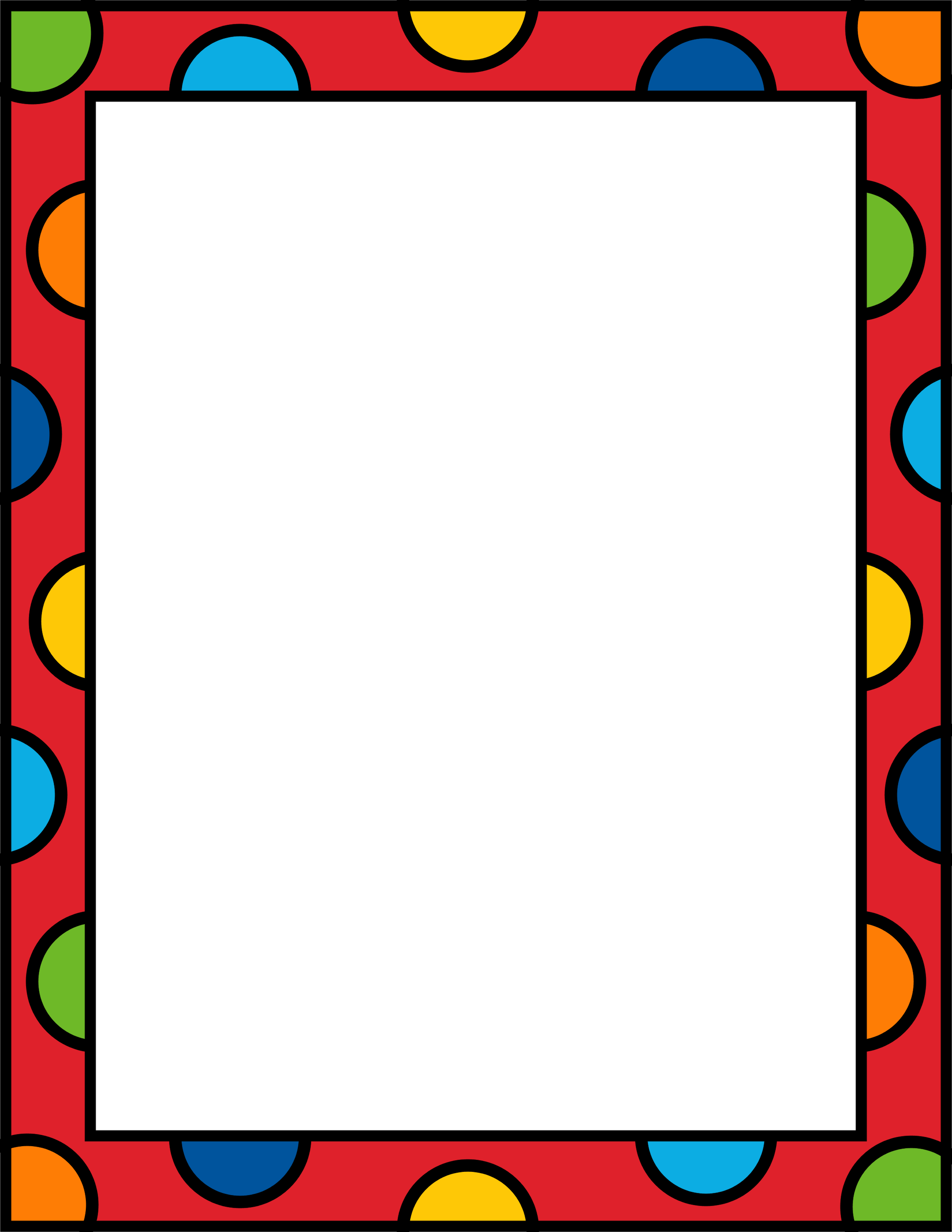